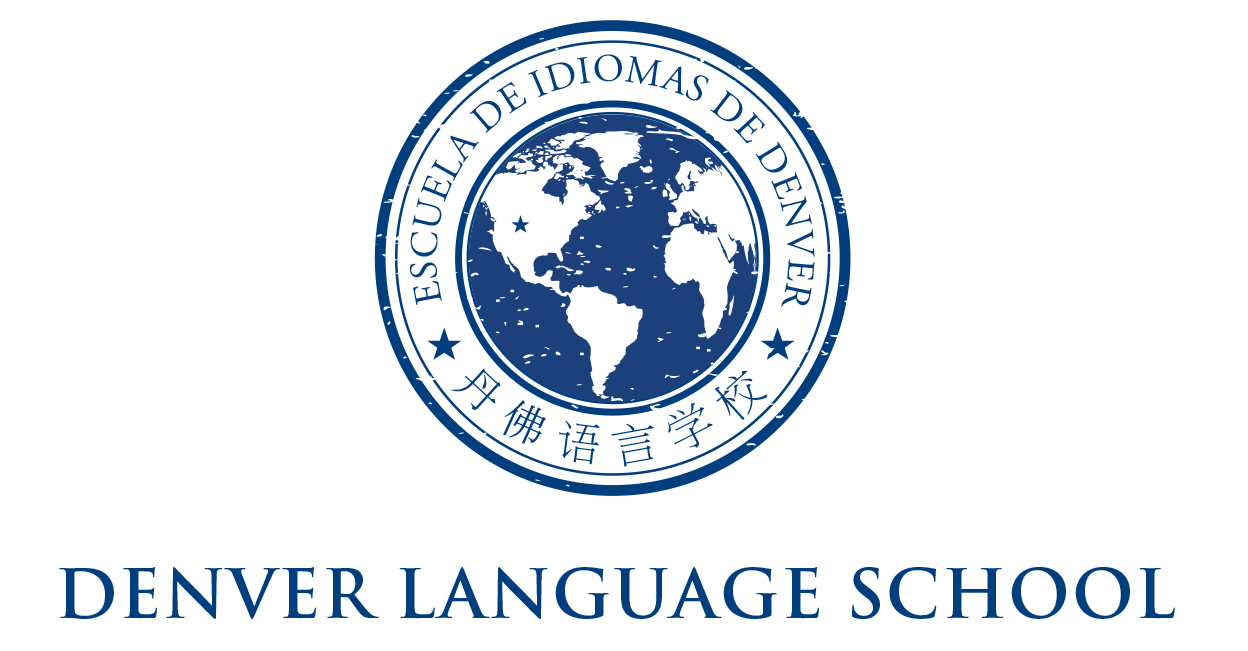 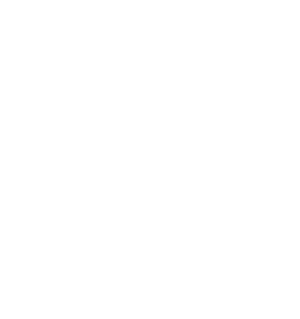 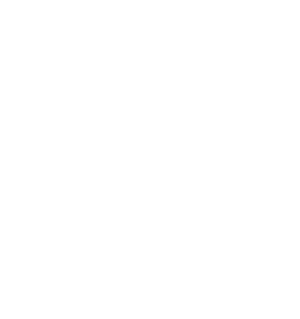 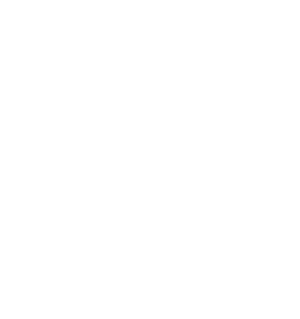 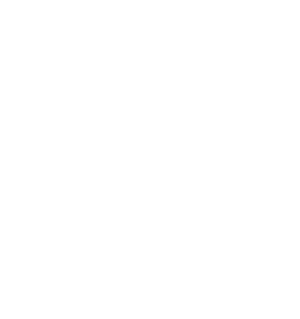 DLS Town Hall
[Speaker Notes: Community talk –
Shared Values
Shared Experiences (restaurant …)
Shared norms … we all want what is best for kids

BOARD not focused on one kid or one year or one community. Focused on long-term health of the school.]
Outline for Tonight
Powerpoint Regarding History, Opportunities, and Challenges 

Questions & Answers
DLS Charter
Proud to have DPS Support

No geographic limitations

Vision for the school K-8 – pedagogical reasons

Limits on capacity at Whiteman
Key Problem …
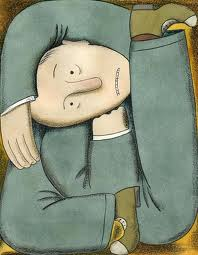 [Speaker Notes: We are running out of space!]
Facilities Committee
Initially Formed in 2012 and led by Camilla Modesitt

Kenneth Ho became chair in 2013
Core group Kenneth, Irene Keeley, and Anne Davis.
Other Members:
	Brooke Spencer
	Jenny Petruno
	Laurie Pace
	Rich Naha
	Heidi McKernan
	Luke Wittemeyer
	Ryan Hunter
	Doug Elonowitz
Other Members:
	Jesse Goldman
	Huiliang Liu
	Susie Grant
	Sara Amodio
	Moose Mamet
	Angie Connor
	Kristy Fantz
	Corelle Spettigue
[Speaker Notes: Apologize for missing names!

Board members in bold and underlined. Not because they are special, but to highlight board involvement.]
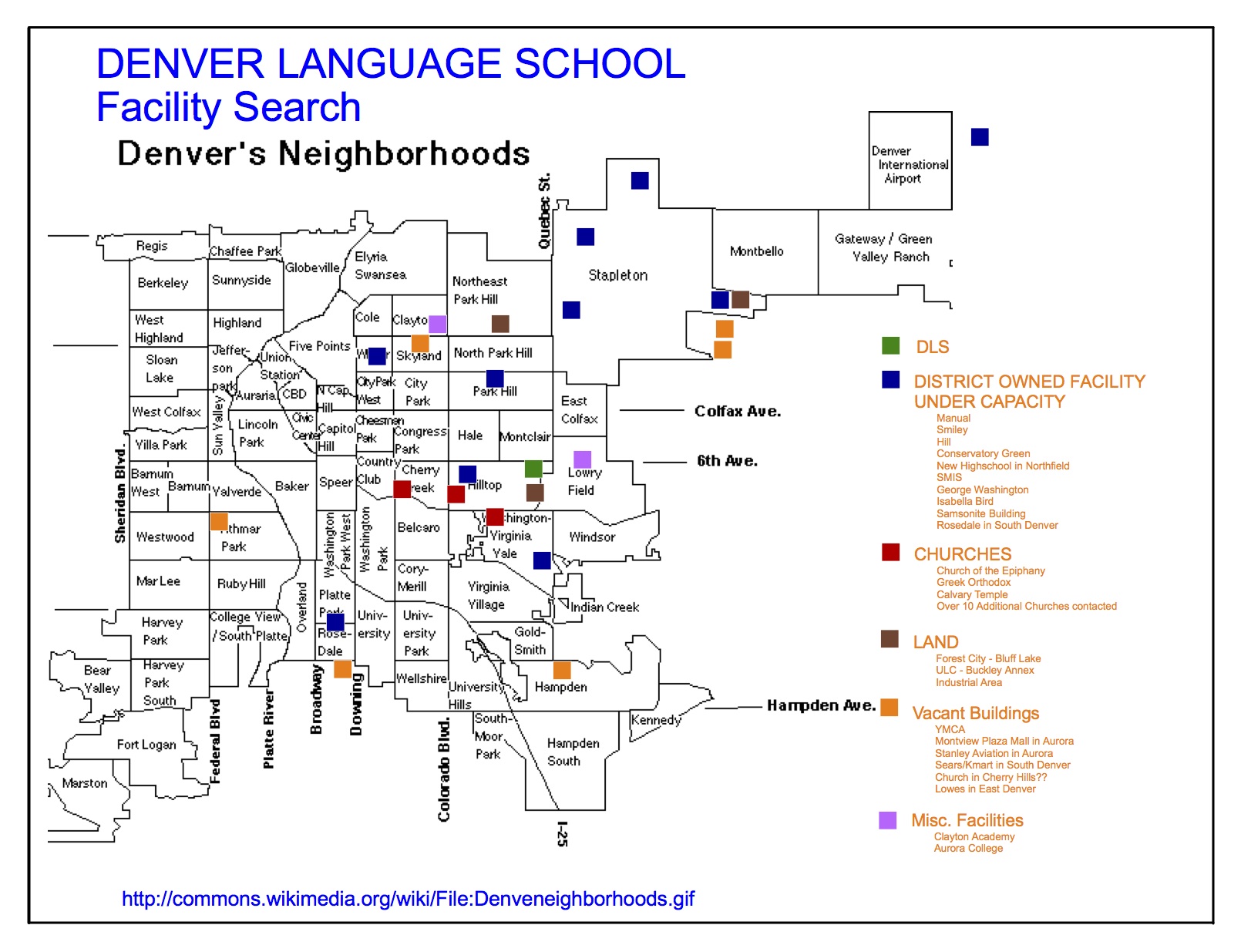 History Facilities Committee Work
Co-location

Purchase

Rental

?????
[Speaker Notes: There have been HUNDREDS if not THOUSANDS of hours spent by over 20 volunteers on this question in the last two or so years. The map above is just the key locations. The map with all locations is absurd! At least 50 locations pursued.]
Key Moments
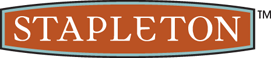 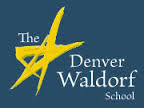 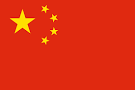 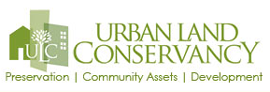 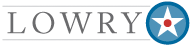 [Speaker Notes: Stapleton Build, Lowry Annex Build, Calvary Temple 1.0, Waldorf School
Explored partnership with Chinese Investors, but could create an economically beneficial relationship
Partnership formed with Urban Land Conservancy. This allowed us to make an offer on Waldorf and pursue two other campuses.

We have been creative, deligent and focused.]
Board Vote Last Year
Evaluated CT for grades 4-8, eliminate middle school or reduced down to K2.

Various concerns around school stability how to project middle school attrition – empirical data showed significant attrition (~50%) at the middle school level.

Chose to enroll 2K’s 
Best choice, by far, at that time

School more stable now
Our Goals as a Board
The best possible learning environment and outcomes for our students.

The best possible working environment for our faculty / staff.

Long-term and short-term viability of our school.
K-8 one location as the final outcome.
Summary Facilities Process
We have spent three years searching for a solution in the NE.
We are limited financially.
There is a lack of viable facilities.
Fierce competition.
Whiteman campus not easily expanded.

Core issue – we either become smaller, or we find a second campus
Stay with K2 Model
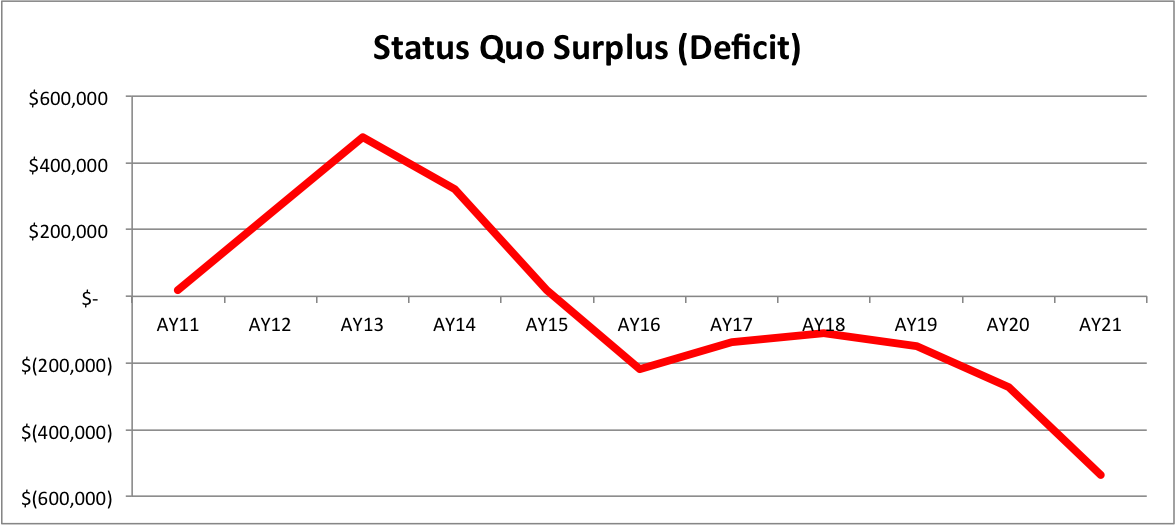 [Speaker Notes: It is not financially viable. We need that base. Have to have 4Ks to have a viable school, particularly middle school. Middle school numbers, across program start to get near 20 students in 8th grade across BOTH programs. Too small. Need a pyramid!]
Foundation is the Key …
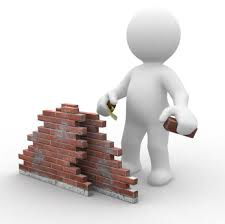 [Speaker Notes: Need to build our base …]
Enter Calvary Temple ….
Here is why Calvary Temple is a great near-term solution for us!
Additional revenue.
Broader base to address attrition at higher grades.
Broader fundraising base. 
Ability to bring in a diverse student population.
Avoids bubbles and bottlenecks in the future.
Socio emotional needs addressed
[Speaker Notes: CT allows us to go back to 4Ks and keep growing the school while figuring out a long term facility solution. We need more time and we have exhausted all other temporary solutions.]
Calvary Temple
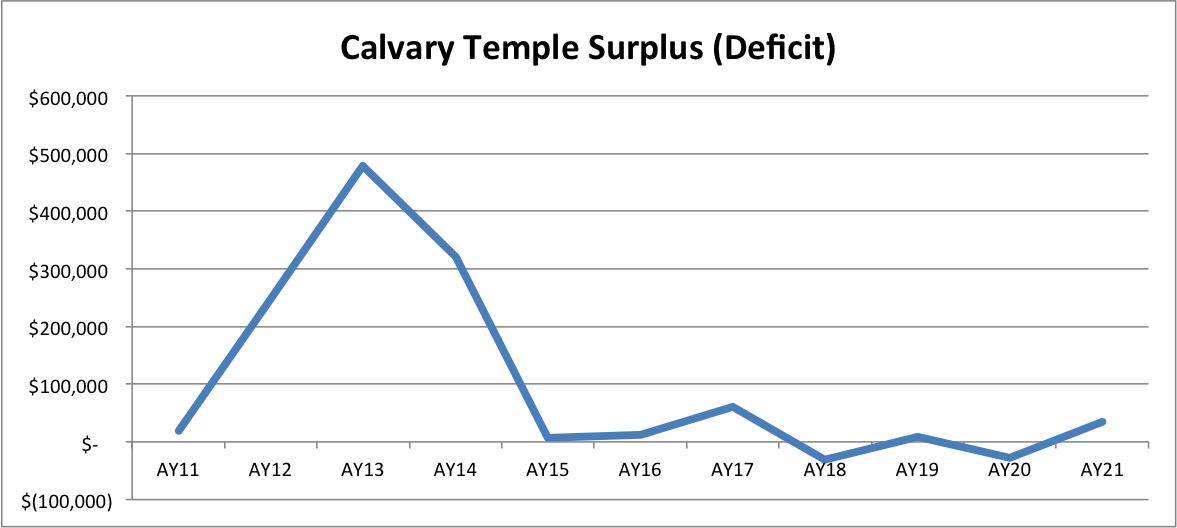 [Speaker Notes: Same initial surplus, plus short-term to medium-term viability. Gives us the base we need!

Conservative estimates. Drawn up by our CFO – Lori Deacon. Contingencies upon contingencies …]
Plus ….
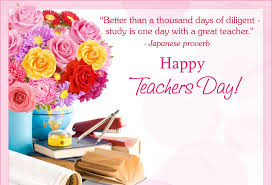 Teachers like it …. 
More collaboration
No moving to “carts”
Already feeling cramped

We can back-fill 1st grade

We can make Whiteman a better Middle School
[Speaker Notes: The split would open up 10 classrooms, creating space for dedicated English classrooms, music, rising middle school grades and more. The relationship with the neighborhood should remain positive as a result. By returning the K-2 student base back to full build-out, this also provides the rising middle school with a larger student population.]
Lease (Proposed) at CT
We have structured the lease specifically to allow us options. 
The rent is a fixed price, not variable as with DPS
Very favorable rates

Includes following improvements / advantages:
We will have a 5 year lease with an option to extend the lease an additional 5 years beyond
We will have an early out option after 2 years in case it is not working
[Speaker Notes: Fixed price rent means we need to go K-2. Practically, we can replace folks. Price per pupil vs. fixed rate.]
Calvary Current Plan – Lower Level
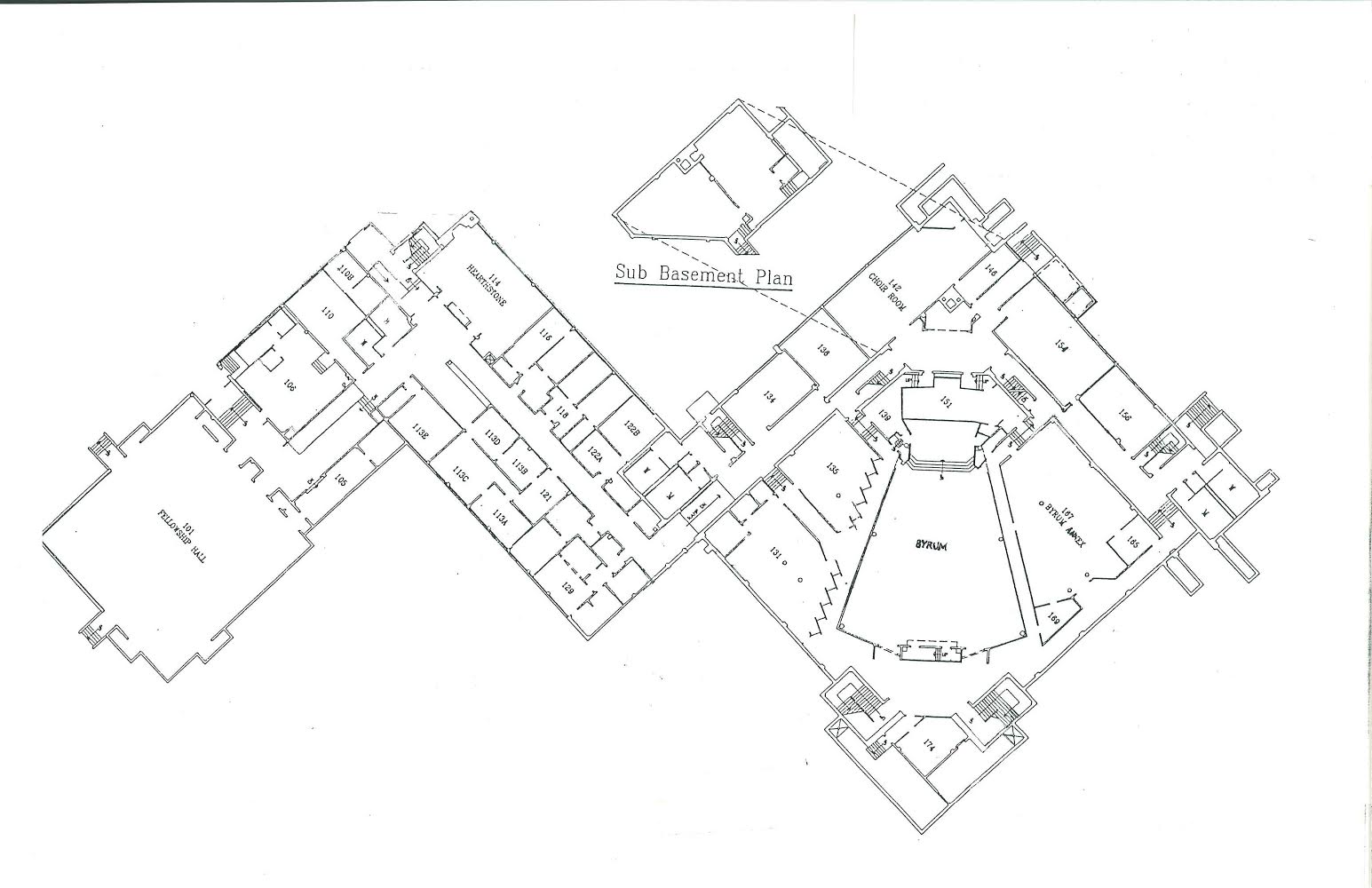 [Speaker Notes: 4 k classrooms, admin office, teacher training, music (	sub-basement for pull out rooms potentially)]
Calvary Temple Classroom Pictures
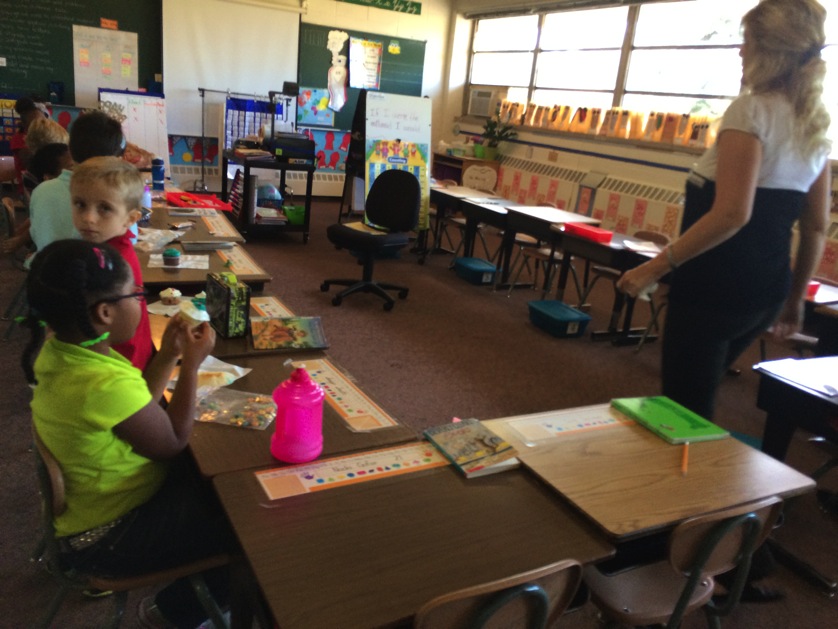 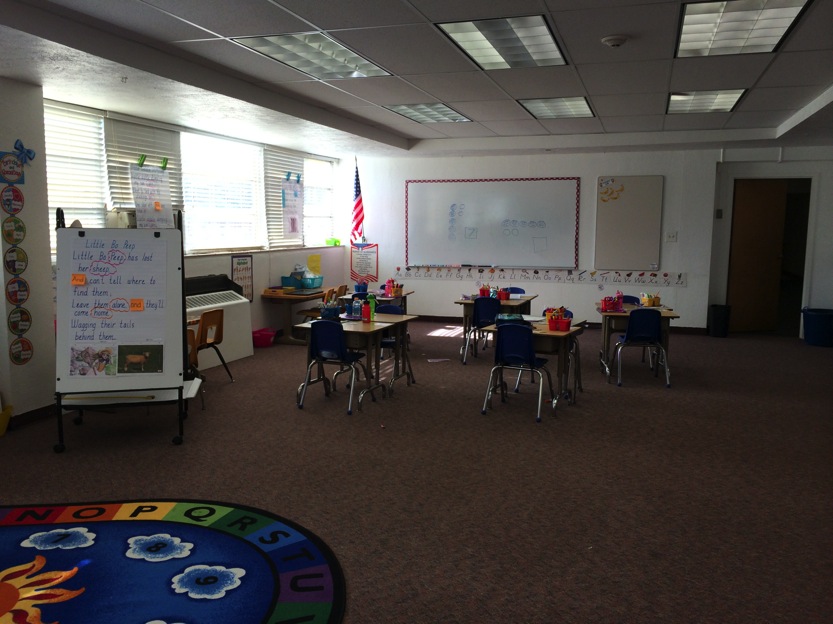 Calvary Temple – Upper Level
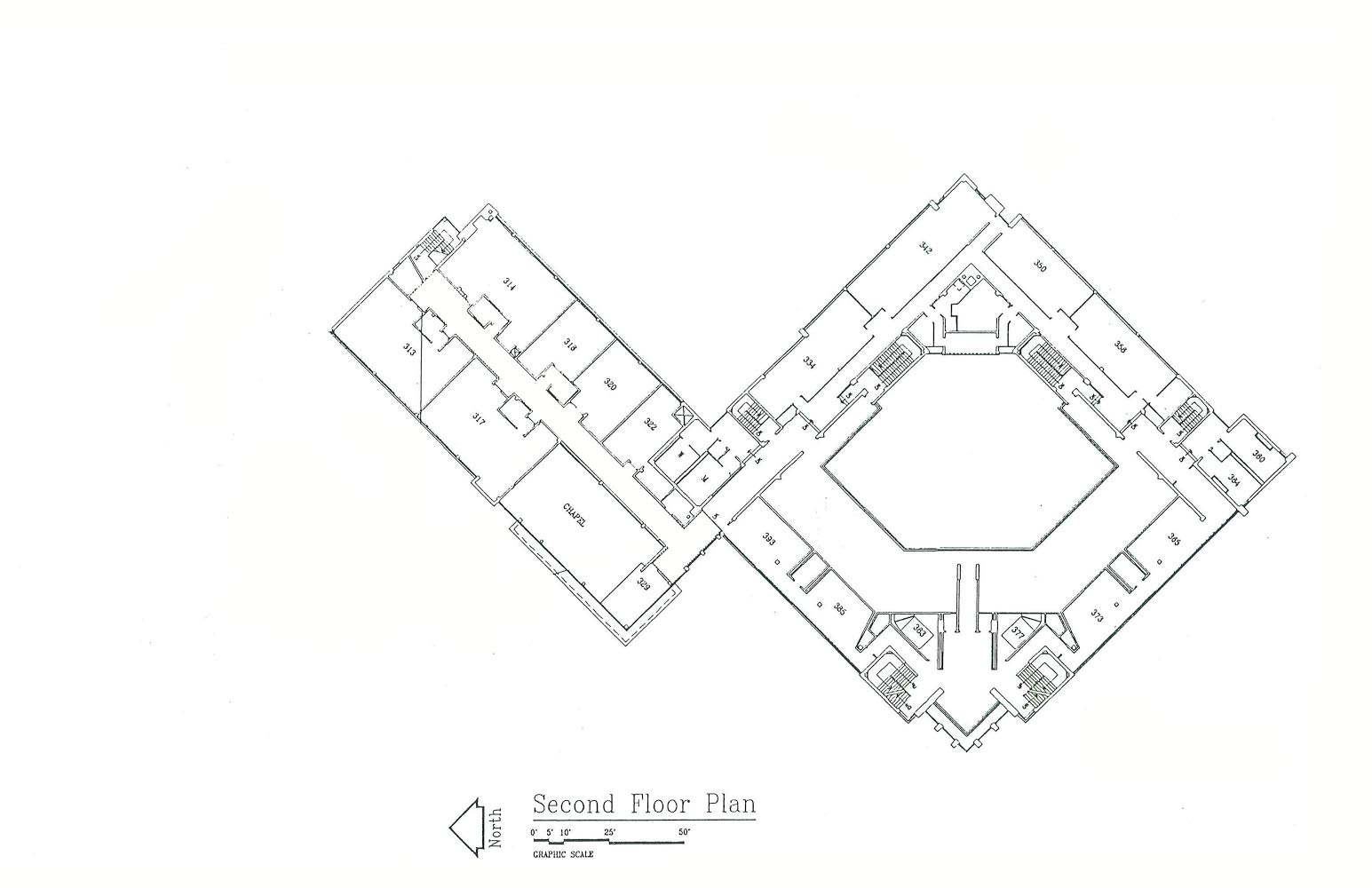 [Speaker Notes: All 4 1st grades and 2nd grades clumped together, Teacher lounge / workroom, special services, technology room, nurse station, reception, 2 more admin offices, art room, and open room.]
Flex Space
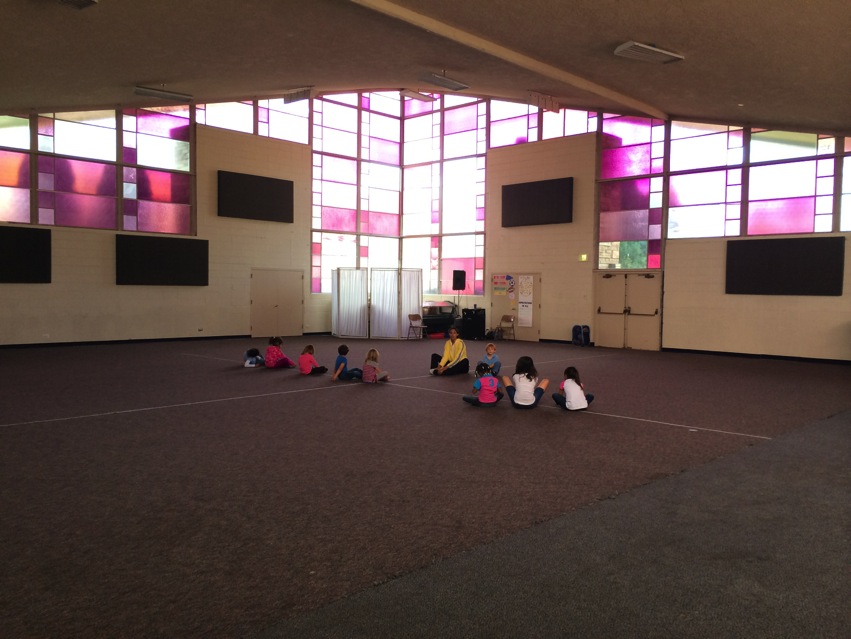 [Speaker Notes: Larger than WM gym, can hold PE there around lunch. Can do whole community for lunch in 90 minutes.]
What about Whiteman?
4 dedicated English classrooms
1 for art
1 for technology
1 for science lab
1 for music (auditorium freed up)
1 for STEM or other courses
1 for advanced math
1 for pull outs
Transportation
Largest Concern

25% of our campus from Stapleton

Around $130,000 in the budget to address this concern

Will have staggered start times. Longer day at Whiteman to increase overall instruction.
Need input and volunteers
Need volunteers to serve on committees
Open to all ideas

The Model is Worth the Drive!
[Speaker Notes: 10 minute drive. Do it repeatedly. My daily drive. (I won’t have kids there) Routes that avoid cherry creek traffic.

We will meet with DPS transportation next week
----- Meeting Notes (11/12/14 20:05) -----
concerns about transportation
kaidescope is wait listed
most is up in the air]
Middle School
Key Commitment
Immersion Models
Key for fundraising

Better Suited for Whiteman (gym, additional facilities)

Financially a better fit
[Speaker Notes: MS bad fit financially
MS bad fit structurally
$550 per student (estimate) at Calvary – can replace attrition
$740 per student (estimate) at Whiteman – per pupil, so less risk.]
We Can Take a Deep Breath
Gives us a change to move forward in a state of stability

Fundraising

Long-term solutions

Better focus
[Speaker Notes: Kathy supports this. Administrative team supports this.]
Board Commitment
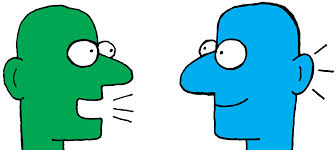 [Speaker Notes: Key moment to promise to behave professionally plus pre-empt some parent concerns]
Next Steps
Tours at Calvary Temple

Board phone calls with concerned families

Survey regarding move

Committee Formation
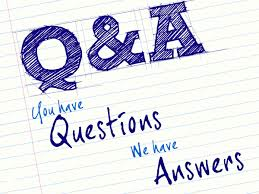